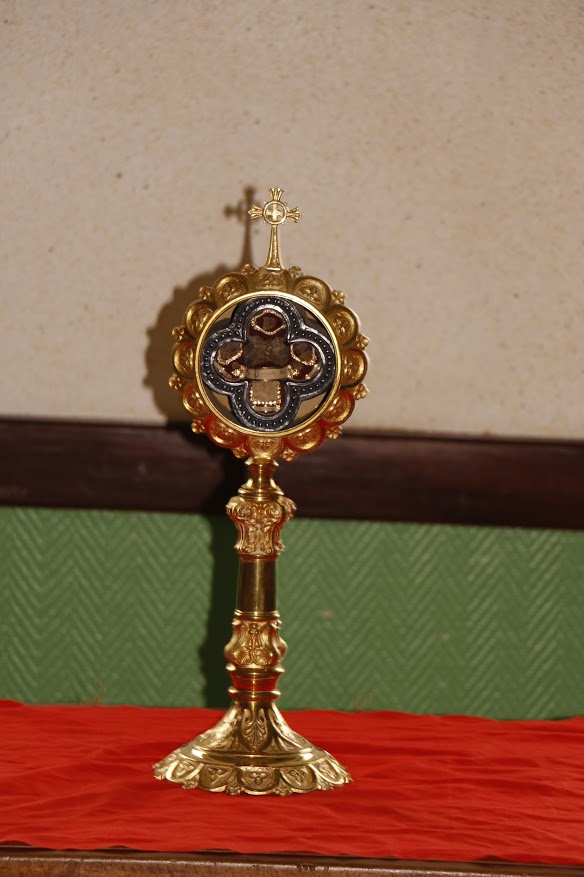 Retour des reliques de Saint Bernard à Châtillon sur Seine
Dijon- Grancey le Château
Grancey le Chateau- Abbaye de Molesmes
Abbaye de Molemes- Châtillon sur Seine
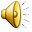 Samedi 07 octobre 2017
Départ à 9h00 de l’église de Molesme
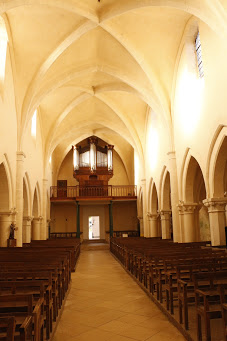 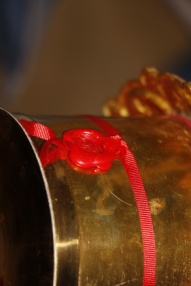 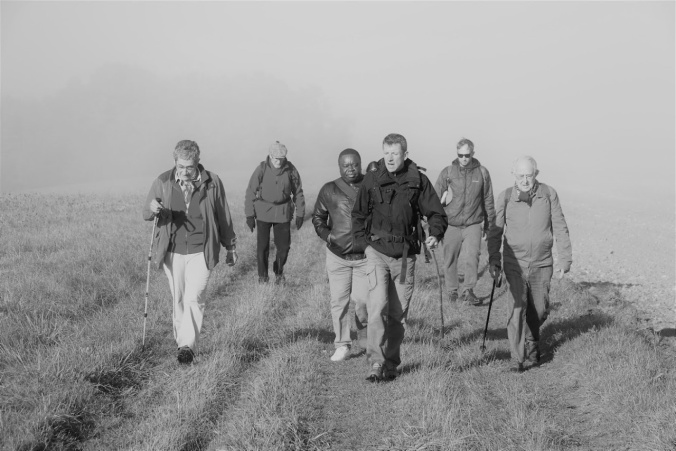 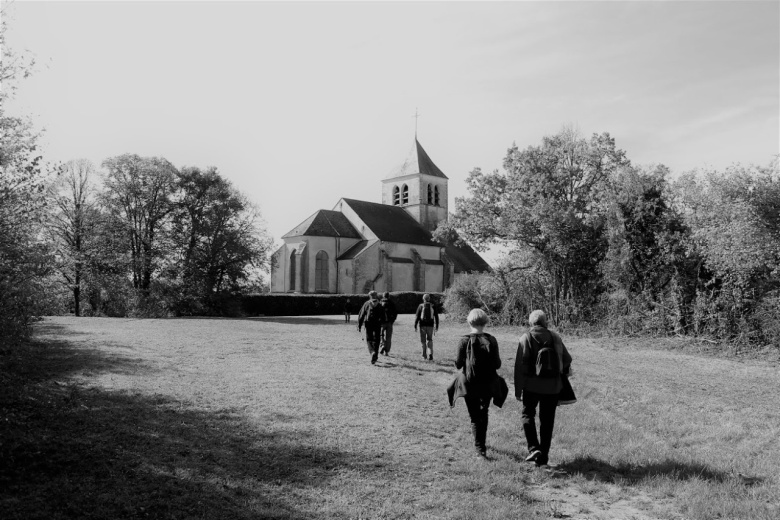 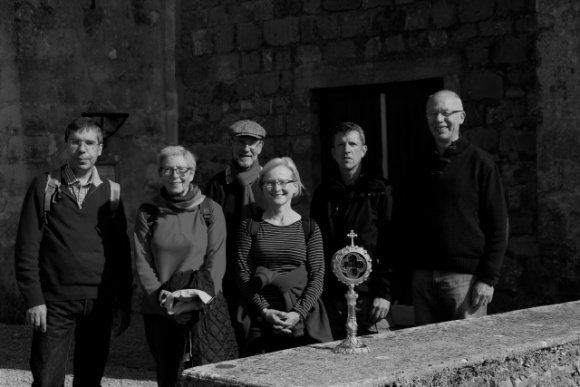 Rencontre avec les jeunes de l’aumonerie à Poinçon les Larrey puis  direction Châtillon sur Seine
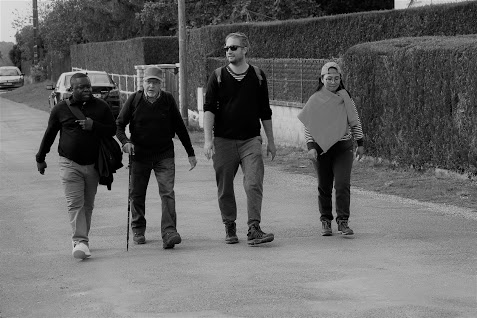 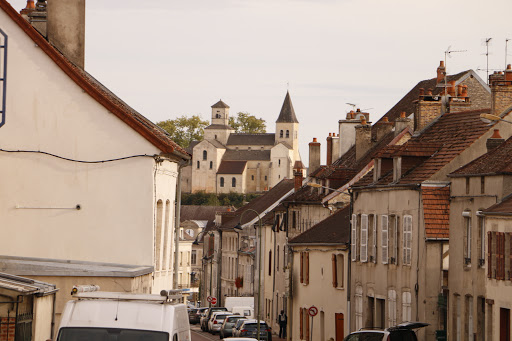 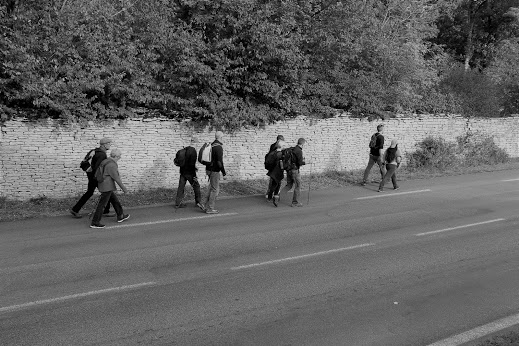 Dimanche 08 octobre 2017
Départ de l’église Saint Jean
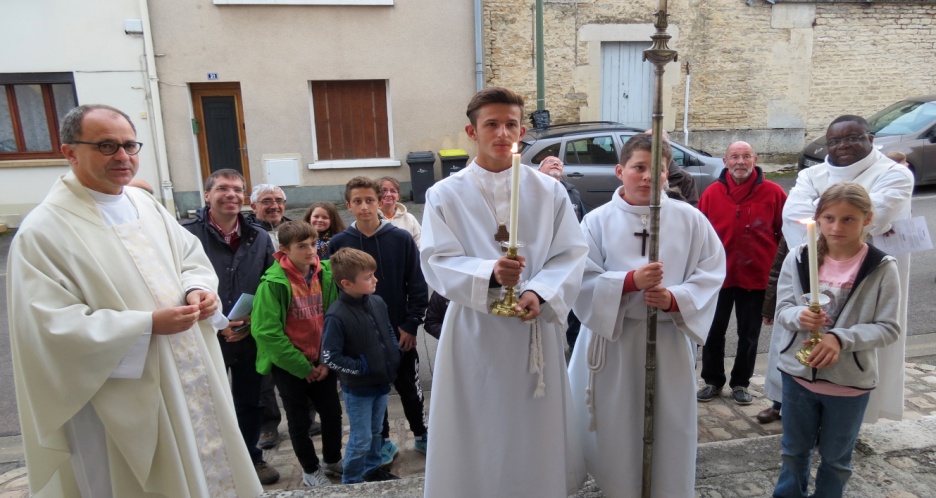 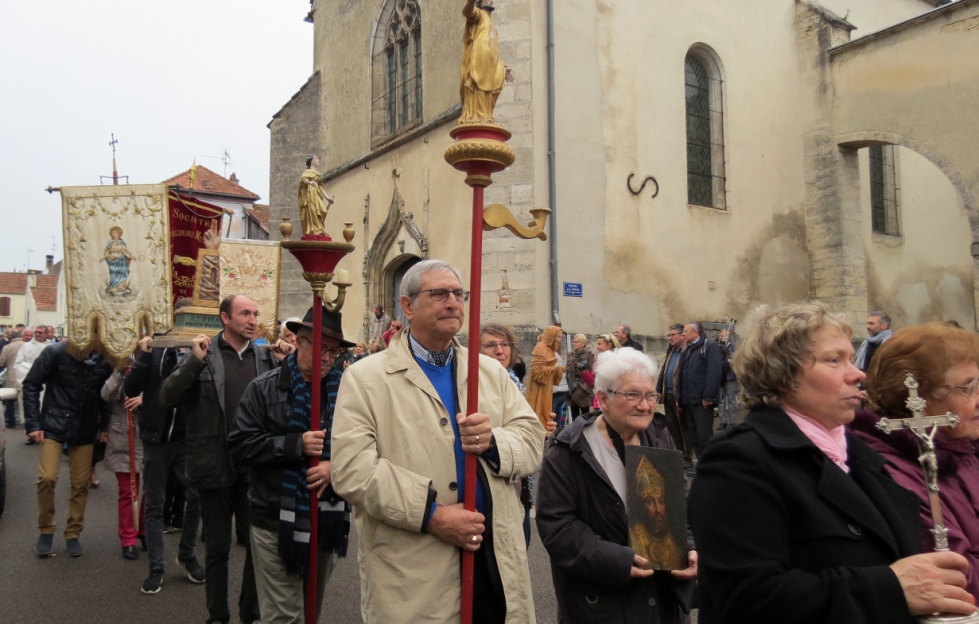 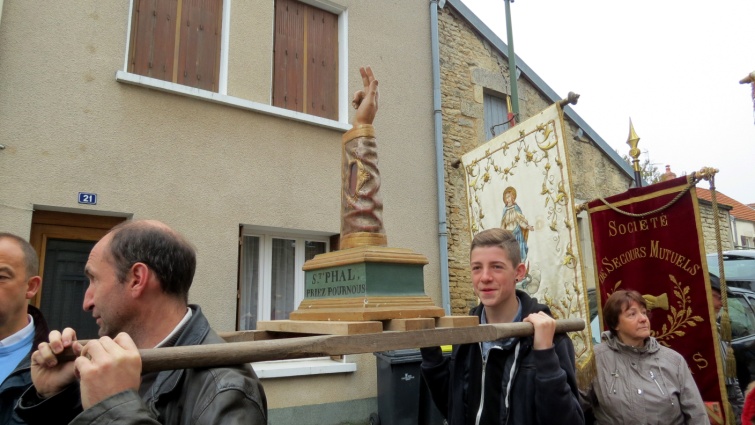 A travers la ville vers le lieu où il vécut
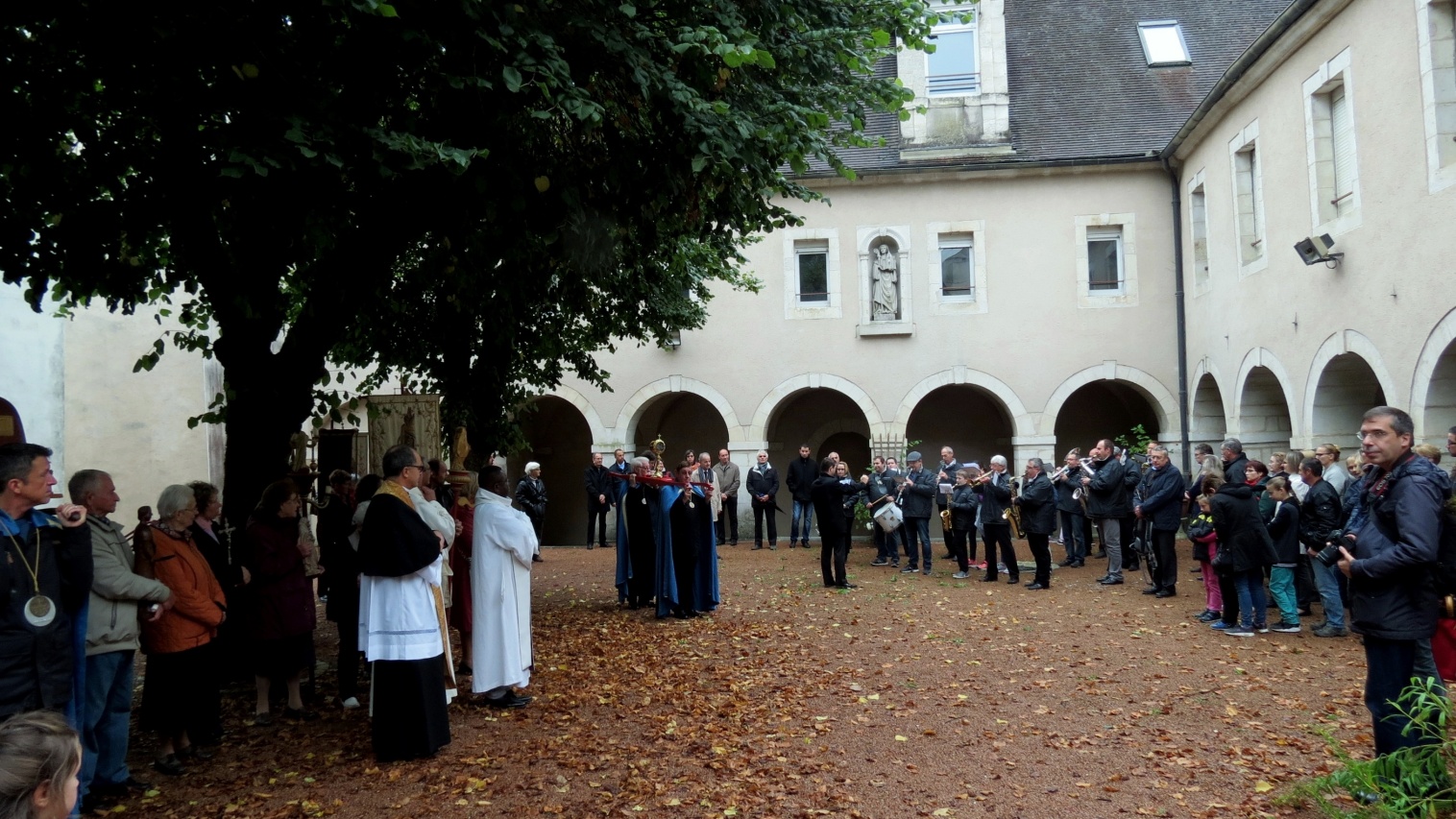 De la rue Saint Bernard à l’église Saint Vorles où il étudia chez les chanoines de Saint Vorles; les reliques sont maintenant dans la chapelle Saint Bernard.
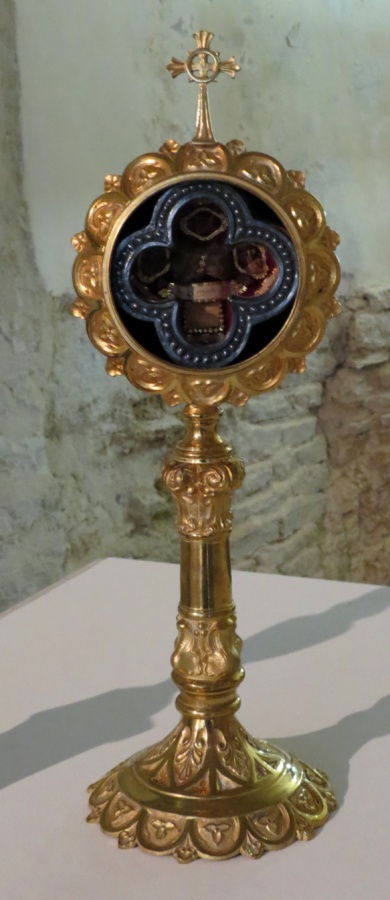 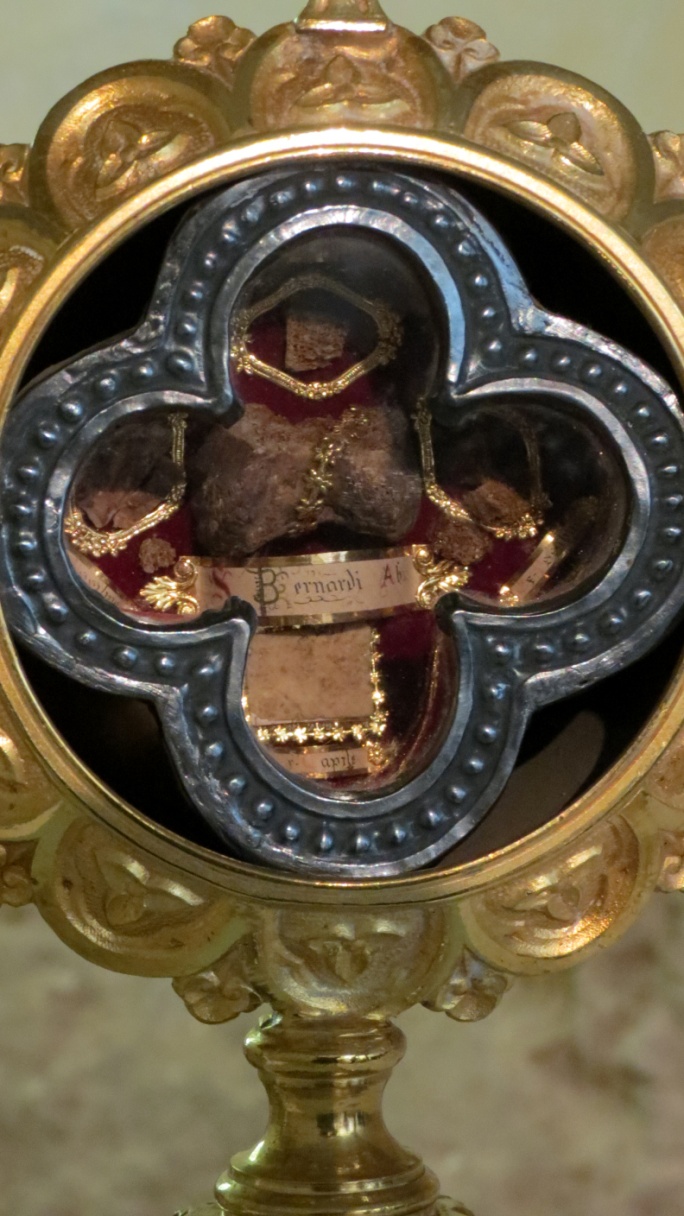 Les reliquaires de Saint Bernard dans le Châtillonnais
Riel les eaux 
 (sur le sentier Saint Bernard)
Plannay